DISTRIBUSI  NORMAL
“MATEMATIKA PEMINATAN”
Kelompok 4
Viona  I  E  Tan                    (Materi)
Wiliams Toding Padang   (Soal  No.1)
Magrid R.S Wanggai         (Soal  No.2)
Greace S. F Doloksaribu (Soal  No.3)
Deni  E  Sihite                     (Soal  No.4)
Veronika G  Bisarisi          (Soal  No.5)
Alvin V.O  Reba                  (Materi)
Christopher J Ansek        (Materi , PPT)
XII  MIPA 6| SMAN 3 JAYAPURA| TAHUN 2022
OUT LINE
1. PENGERTIAN
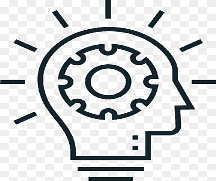 2. CIRI-CIRI
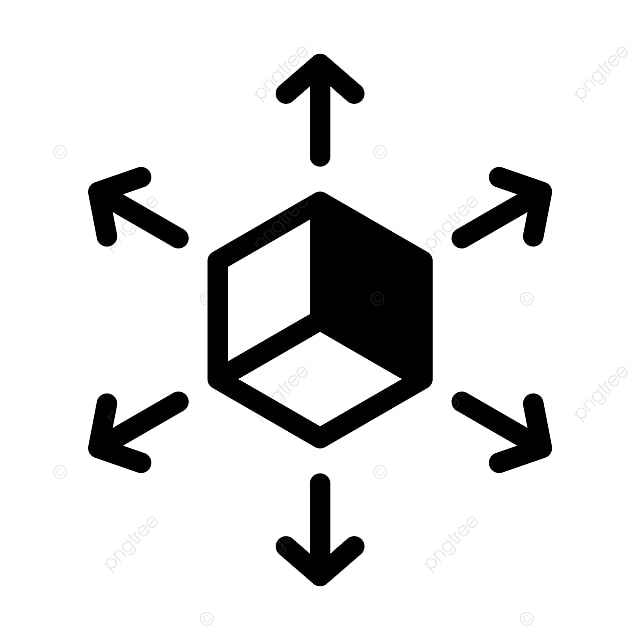 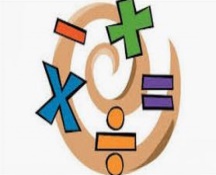 3. SIFAT & PARAMETER
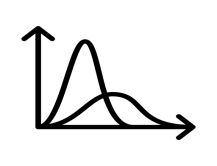 4. KURVA & TABEL
5. CONTOH SOAL
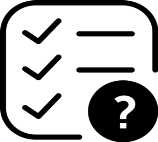 PENGERTIAN
Distribusi normal (Distribusi Gauss)  merupakan distribusi peluang  yang menggunakan pendekatan kurva normal (rata-rata = median=modus) dan memiliki rata-rata nol dan simpangan baku satu. 

Distribusi ini merupakan distribusi yang paling penting dan paling banyak digunakan di  bidang statistika.

Abraham de Moivre yang memperkenalkan tentang Distribusi normal untuk pertama kali di dunia di dalam suatu artikel miliknya pada tahun 1733 sebagai pendekatan distribusi binomial untuk (n) besar.
Kemudian karya itu dimajukan menjadi lebih baik lagi oleh Pierre Simon de Laplace dan dikenal sebagai teorema Moivre-Laplace.
Distribusi Normal penting , Why ?
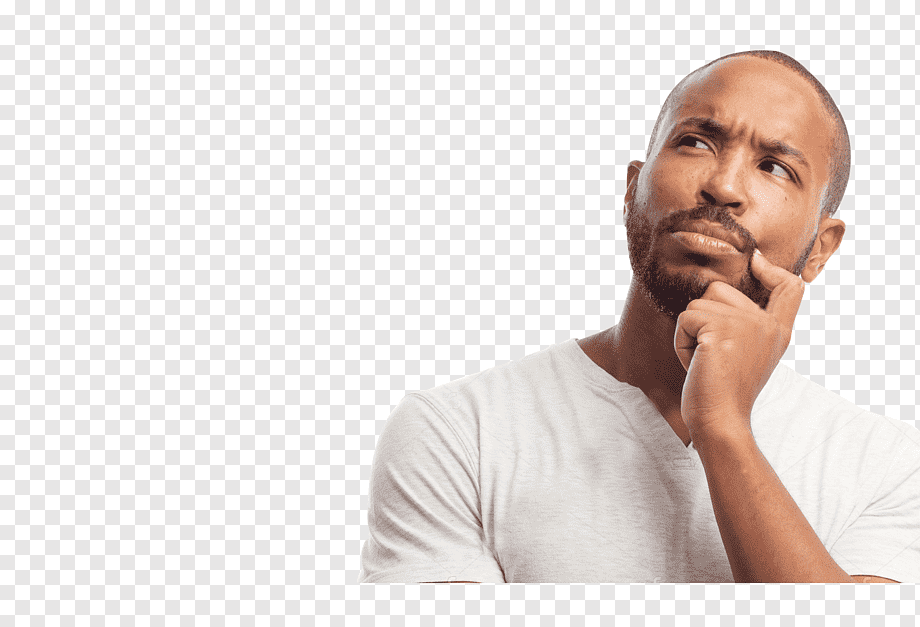 1.  Data      kebanyakan     merupakan   model    distribusi  
     normal     atau       hampir     menyerupai       distribusi 
     normal      sehingga distribusi ini sangat  ideal     dalam 
     merepresentasikan   data sehari- hari.  
     Misal : Data Nilai Ulangan Matematika  
                  Siswa.
Jadi, yang sedikit jumlahnya  posisinya di di ujung kurva , yang  jumlahnya banyak posisinya di tengah.
Sebaran nilai  dianggap ideal  ketika mengikuti kurva normal
2
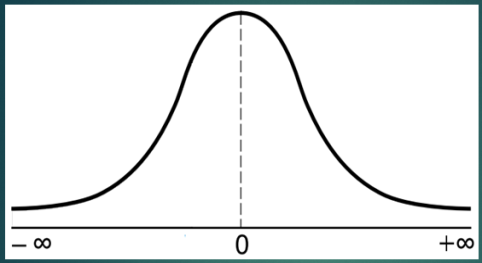 Distribusi  Normal   mudah   dikerjakan    secara   matematis
bahkan banyak kasus praktis meskipun tidak berdistribusi normal jika dipecahkan dengan teori distribusi normal akan dapat dipecahkan lebih mudah.
Yang dapat nilai 7 atau 8 (nilai tengah) sebanyak 12 orang
Yang dapat nilai 10 sebanyak 4 orang
CIRI - CIRI
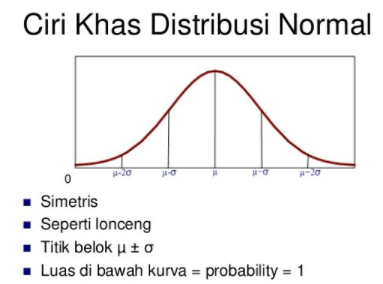 Total luas daerah di bawah kurva normal adalah 1 (berlaku untuk seluruh distribusi probabilitas  kontinu)
4
Memiliki parameter   µ dan σ yang letak serta bentuk distribusinya  dapat ditentukan sendiri
1
Dapat memotong sumbu horizontal dan dapat memanjang ujung kedua kurva hingga tak terbatas
Mempunyai suatu puncak tunggal
dan berbentuk lonceng
5
2
Di tengah ini ada median=modus= rata- rata
6
3
Standar Deviasi σ (simpangan baku) yang menjadi penentu  lebarnya kurva . Jika simpangan bakunya mengecil maka bentuk kurvanya semakin runcing.
Rata-rata terletak di tengah distribusi  dan distribusinya simetris di sekitar garis tegak lurus yang ditarik melalui rata-rata
SIFAT  DAN PARAMETER
S I F A T
PARAMETER
Kurva berada di atas 
     sumbu x







 3. Kurva tidak pernah   
     menyentuh sumbu x
Untuk distribusi  normal , terdapat 2 (dua)  jenis parameter yang dijadikan acuan, yakni 
mean (nilai rata-rata) 
standar deviasi atau simpangan baku.
2. Kurva simetris pada nilai   
    rata-rata (µ) dari data
     (Luas daerah kanan = Luas daerah   
      kiri)
Nilai rata-rata digunakan sebagai pusat distribusi atau penyebaran nilai lainnya. Nilai tersebut akan menentukan lokasi titik puncak dalam kurva lonceng, sedangkan nilai-nilai lainnya akan menyebar mengikuti rerata.
Standar deviasi (SD) adalah penghitungan variabilitas yang menentukan lebar sebuah kurva distribusi normal. Standar ini dapat menghitung seberapa jauh kecenderungan data akan melebar dari nilai rata-rata yang menjadi titik pusatnya. Semakin kecil nilai standar deviasi, maka kurva akan berbentuk semakin runcing.
4. Luas seluruh daerah di bawah  
    kurva adalah 1  
    ( Domainnya :  - ∞ <X< ∞ )
Penjelasan  Sifat Kurva  Distribusi  Normal
1).  Tampak jelas kurva selalu di atas sumbu x
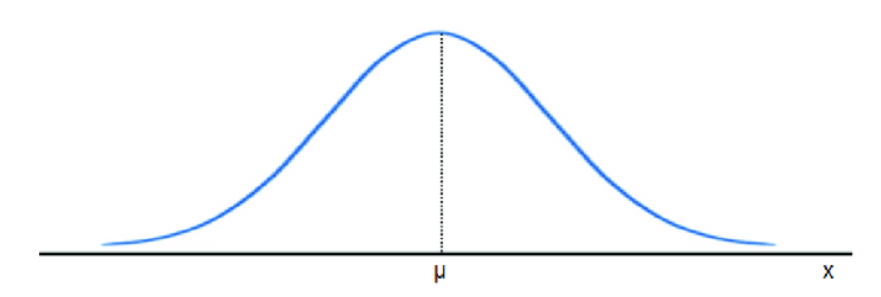 2). Bentuknya simetris 
dimana Rata- rata = median=modus (Luas daerah kiri=luas daerah kanan)
Luas =0,5
Luas=0,5
3). Memiliki Asimtot datar  Sumbu x,
artinya kurva normal  tidak akan pernah menyentuh sumbu x
4). Dari bentuk yang simetris dan luas di bawah kurva = 1  maka  diperoleh luas sebelah kanan = 0,5 dan luas sebelah kiri = 0,5 akibat dari sifat no. 2 dan sifat no. 4
Gambar Kurva & Tabel
Tabel Distribusi Normal Standar
Luas Daerah dari 0  s.d  Z
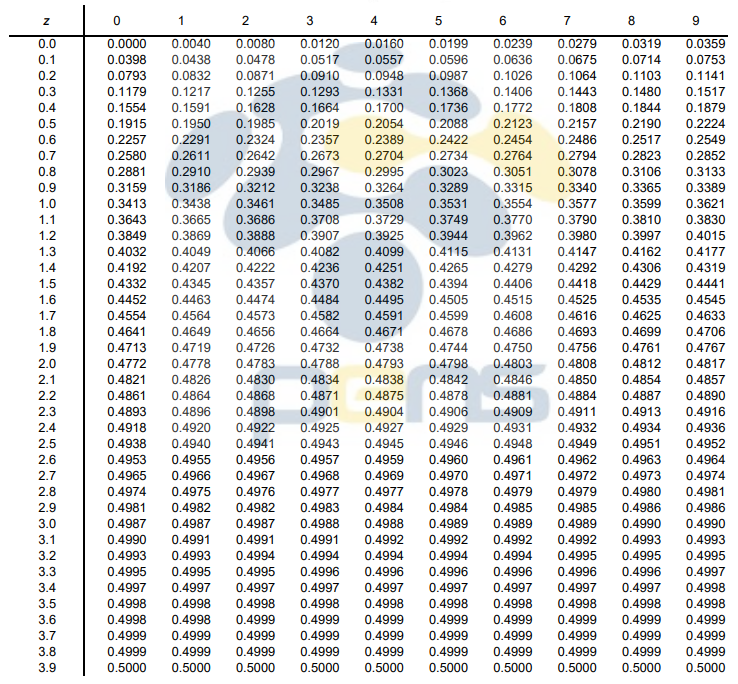 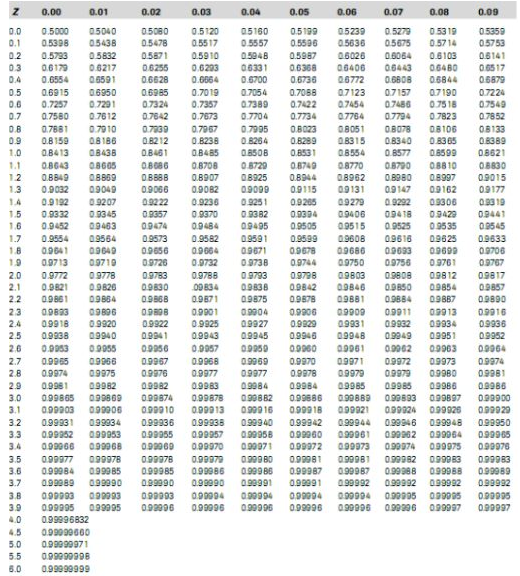 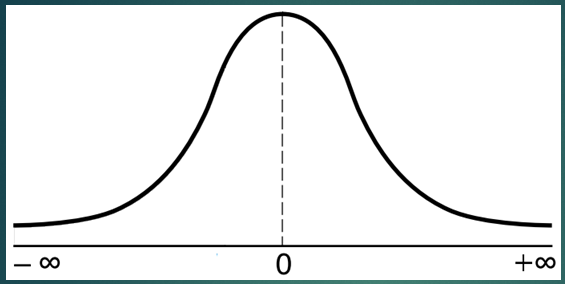 Gbr. kurva 1
Luas seluruh daerah di bawah kurva = 1
Domainnya seperti pada gambar kurva 1.
Gbr. kurva 3
Gbr.  kurva 2
Gbr. kurva 4
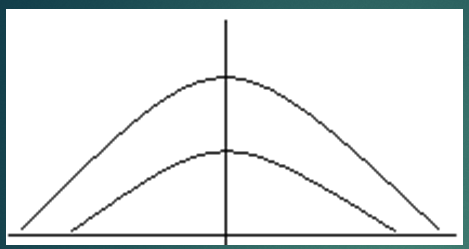 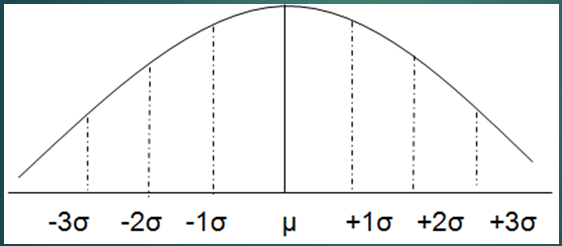 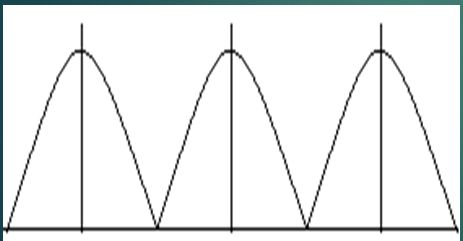 Tiga kurva distribusi normal yang memiliki mean (µ) yang berbeda namun simpangan baku (σ) yang sama.
Tiga kurva distribusi normal yang memiliki mean (µ) yang berbeda dan simpangan baku (σ) yang berbeda .
Menghitung Peluang ada 2 cara
Keterangan:
Variabel acak X berdistribusi normal dilambangkan X ∼ N (μ, σ) 
μ = parameter untuk rata-rata 
σ = parameter untuk simpangan baku 
𝜋 = konstanta bernilai 3, 14 
е = konstanta bernilai 2,72  
x = nilai data
1.  Dengan  Integral
(Luas daerah di bawah kurva)
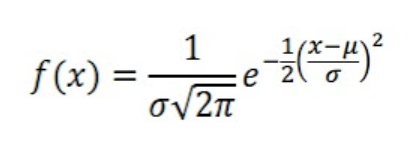 Untuk  - ∞ < x < ∞
Substitusikan nilai Z ke dalam bentuk umum fungsi peluang  untuk menjadikannya ke dalam bentuk STANDAR dengan μ=0  dan σ= 1.
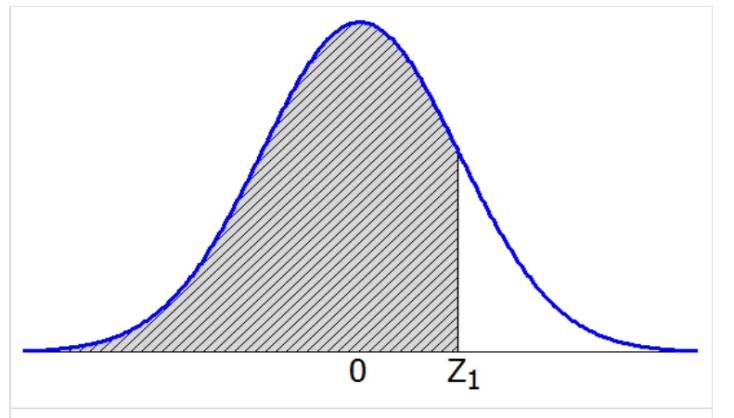 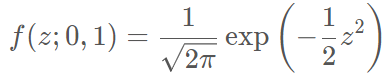 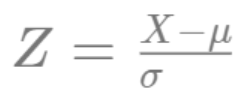 Diperoleh :
Tabel distribusi normal baku yang menentukan luas area di antara   - ∞< Z < z1
Tabel distribusi normal  P (0 < Z < Z1)     adalah tabel distribusi normal yang menghitung peluang atau luas area kurva distribusi normal dari −∞ sampai dengan z1​.
Dengan  Tabel Z 
       Distribusi Normal
Luas area yang dimaksud adalah luas area yang diasrir pada gambar di samping ini.
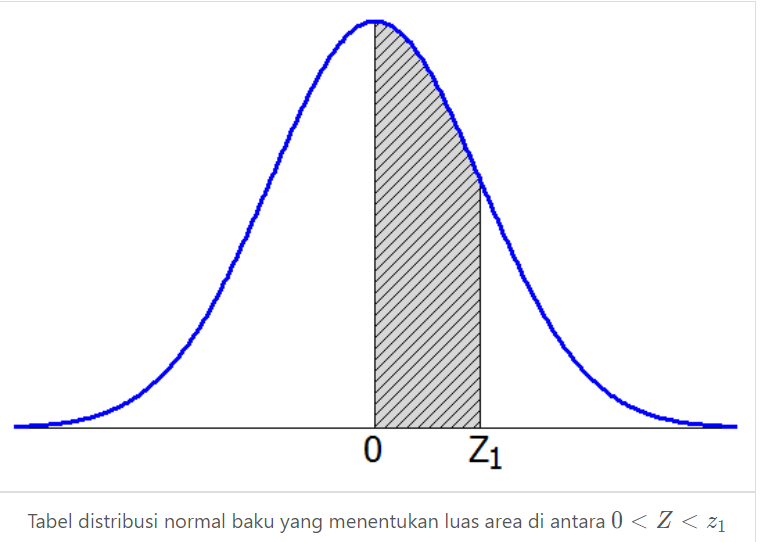 CONTOH 
Hitung P (Z < 1,24) !
Jawab:
Untuk menghitung P(Z < 1,24) berarti kita menghitung luas area kurva normal antara −∞ <Z<1,24  atau dapat ditulis  Z<1,24.
Area Z<1,24 pada kurva distribusi  normal adalah area yang diarsir pada gambar di samping. Nilainya dapat diperoleh dari Tabel Z Distribusi Normal.
Tabel distribusi normal baku yang menentukan luas area di antara   P <0 <Z < Z1
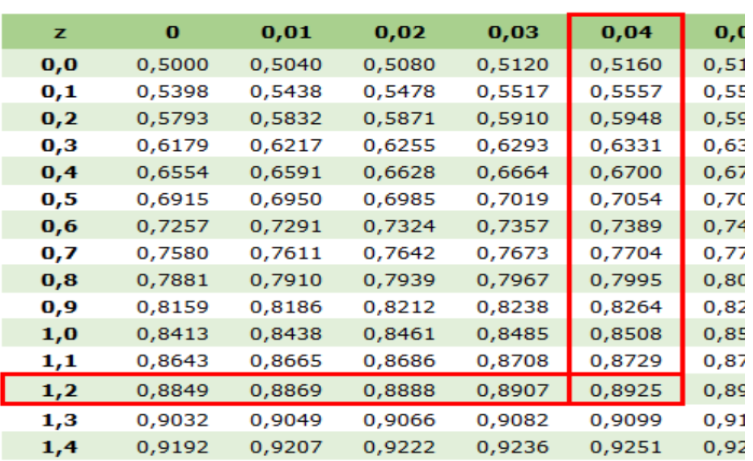 Tabel Z yang ada pada  slide di atas terdiri dari dua bagian, yaitu bagian tabel Z negatif dan bagian tabel Z positif.
Karena Z = 1,24 adalah bilangan yang positif maka bagian tabel yang digunakan adalah bagian tabel Z positif.

Kolom pertama tabel Z menunjukkan nilai Z yang memiliki satu angka di belakang koma, sedangkan baris pertama kolom kedua dan seterusnya menunjukkan angka kedua di belakang koma.
Untuk menentukan luas wilayah Z < 1,24, kita harus menentukan terlebih dahulu letak 1,2 pada kolom pertama kemudian diarahkan ke kanan. Selanjutnya menentukan letak 0,04 pada baris pertama kemudian diarahkan ke bawah.
Titik pertemuan keduanya merupakan luas wilayah Z < 1,24 Z<1,24 atau nilai P(Z < 1,24), yaitu  0,8925
SOAL DAN PEMBAHASAN
Contoh Soal Distribusi Normal 1
Ujian penerimaan test SBMPTN berdistribusi normal dengan rata-rata  60 standar deviasi  15 apabila  hanya 35 % calon yang akan diterima tentukan  nilai terendah  yang diterima .

Pembahasan  :
Data terdistribusi normal, maka kita dapat  mencarinya dengan nilai Z. Kita akan mencari nilai Z yang membuat peluang  mendapat nilai di atasnya  adalah 35 % atau peluang  mendapat nilai  di bawahnya adalah
1 – 0,35 = 0,65
Dengan tabel Z, kita menemukan  peluang bahwa  nilai Z yang menyebabkannya adalah Z = 0,39. Sementara  nilai Z  dapat dicari dengan rumus
X = 65,85
Jadi, nilai minimum untuk lulus adalah  65,85
Contoh Soal Distribusi Normal  3

Suatu jenis aki mobil rata-rata berumur 3 tahun dengan simpangan baku 0,5 tahun.
Jika umur aki dinggap berdistribusi normal, tentukan peluang umur baterai tertentu
akan berumur kurang dari 2,3 tahun.
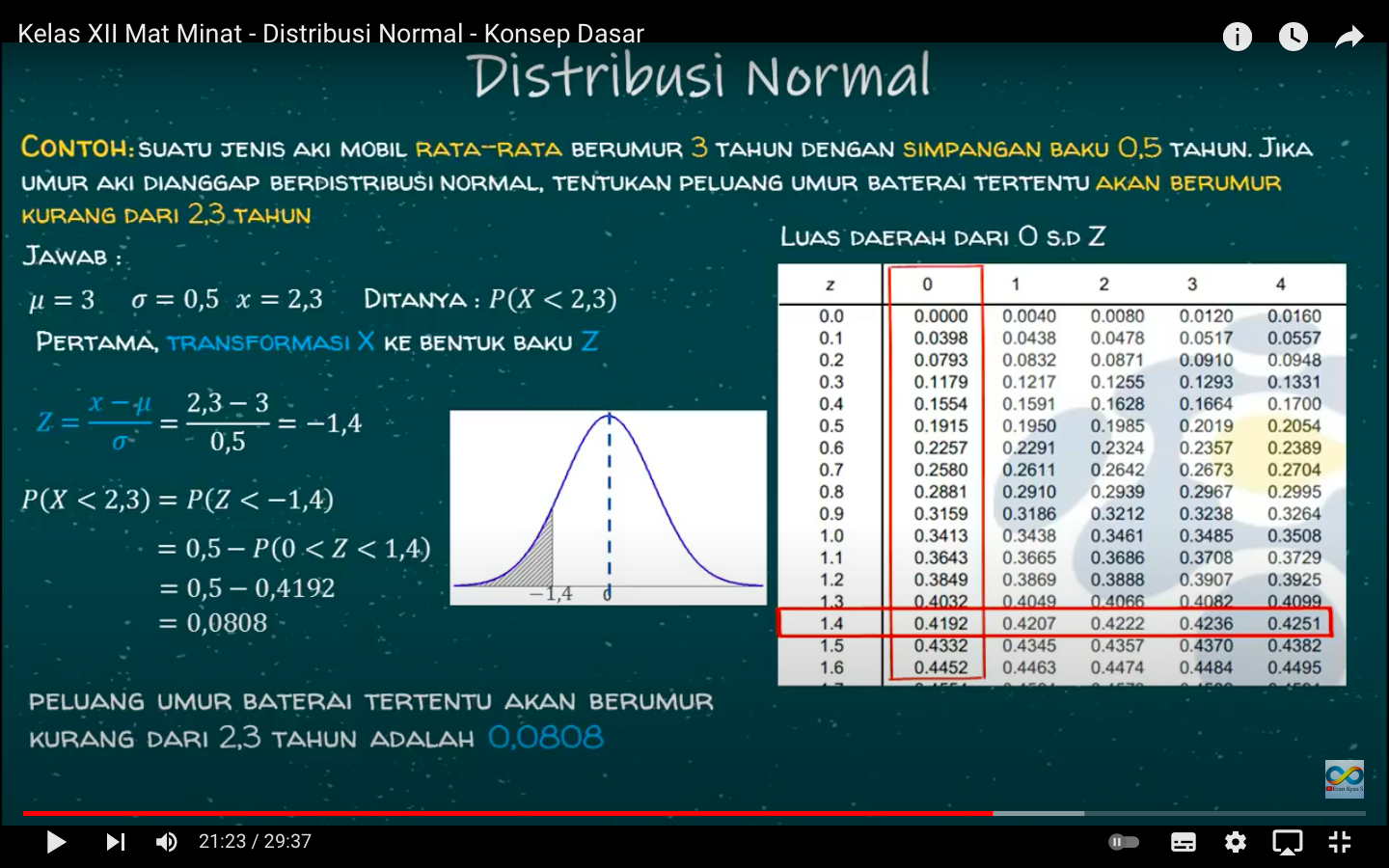 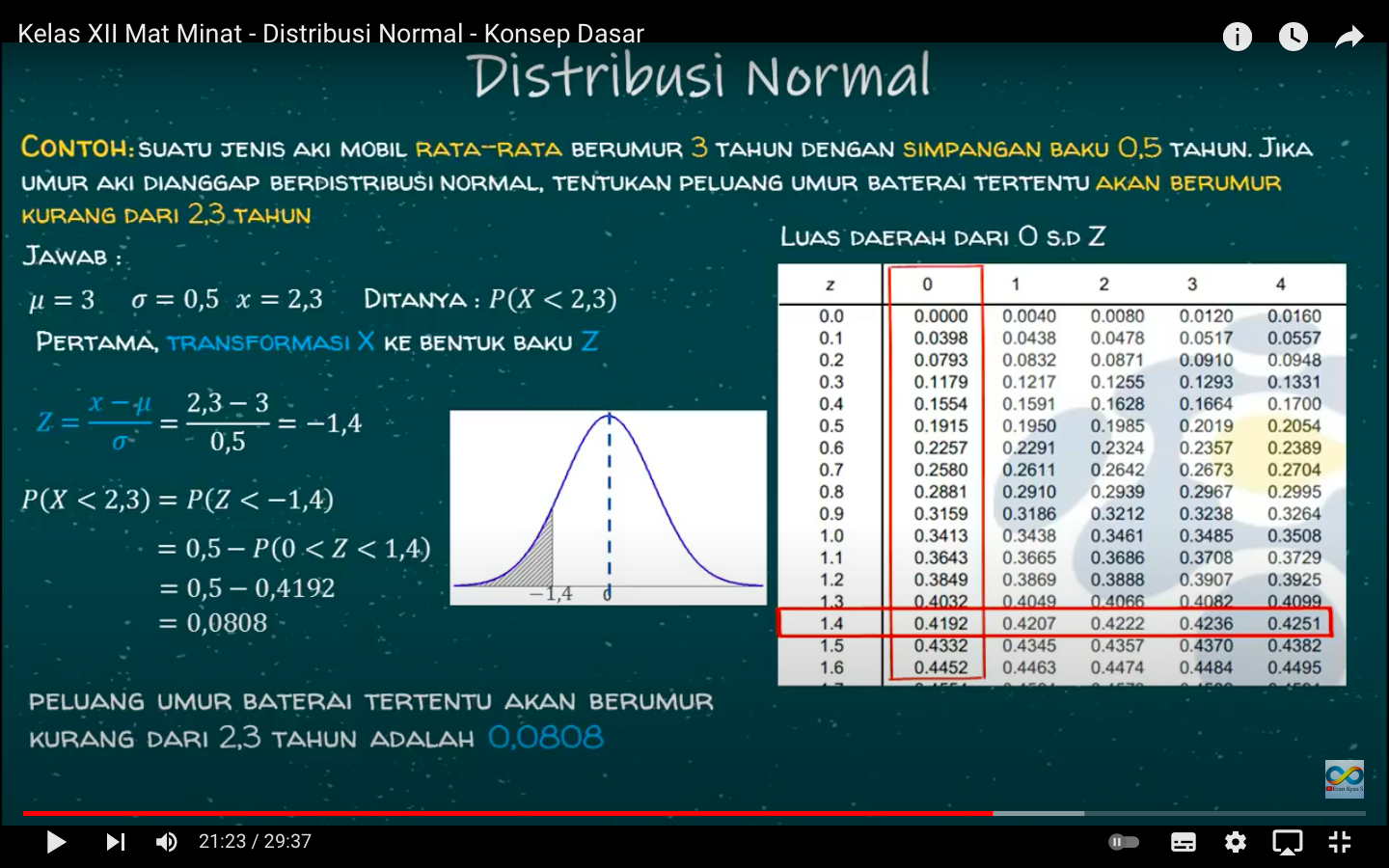 Pembahasan :
Diketahui  :  μ = 3         σ = 0,5            x = 2,3
Ditanya     :  P(X < 2,3)   =   ?
Jawab       :
pertama transformasi X ke bentuk baku Z karena kita menggunakan tabel dari 0 sampai dengan    Z  ditransformasi menjadi :
P(-0,5 <Z<0) + P(0 < Z <1,3)
P(20 <X <38) : P(0,5 <Z <1,3)
P( 0 < Z <0,5 ) + P ( 0 < Z < 1,3)
0,1915+ 0,4032   =  0,5947
Diperoleh dari  tabel  Z distribusi normal
Jadi,  probabilitas P(20 < X < 38)   adalah  0,5947
Contoh Soal Distribusi Normal  5
X ~ N  (120, 625) maka P (X≤ 96) adalah
Pembahasan :
Diketahui  :  rata-rata (µ )=  120          X = 96
                       σ2  = 625   maka    σ = 25
P (Z  ≤ 0,96)  =  0,5  - 0,3315
                       =  0,1685
0,5
0,3315
-0,96
0
0,06
0,9  =    0,3315
Z= 0,96
Terima kasih
"Hidup ini seperti matematika: selalu ada cara lain untuk memecahkan masalah."